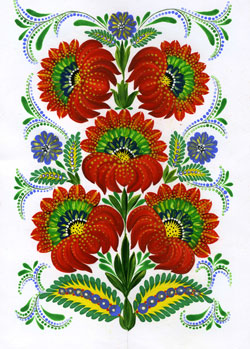 ЗАПОРІЗЬКА МІСЬКА РАДА
ДЕПАРТАМЕНТ ОСВІТИ І НАУКИ
ТЕРИТОРІАЛЬНИЙ ВІДДІЛ ОСВІТИ 
ДНІПРОВСЬКОГО РАЙОНУ
ЗАПОРІЗЬКА ПОЧАТКОВА ШКОЛА «ЕВРИКА»
ЗАСІДАННЯ ПЕДАГОГІЧНОЇ РАДИ


серпень 2023
м. Запоріжжя
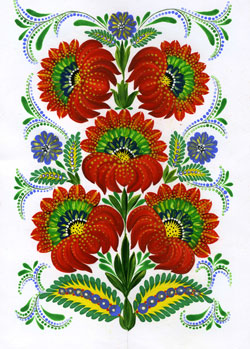 Зібратися разом – це початок, залишитися разом – це прогрес, працювати разом – це успіх !
Те, як ми дивимося на життя, залежить від нас. Іноді змінивши точку зору на кут нахилу, можна все змінити. А головне: для створення цієї звички потрібно менше трьох днів. Так що, оптимістами не народжуються, а стають. У наших силах привчити себе знаходити у всьому щось хороше. Або як говорять китайці, завжди дивись на речі зі світлої сторони, а якщо таких немає - натирай темні, поки не заблищать.
З позитивом у новий навчальний рік
КЛЯТА ВІЙНА
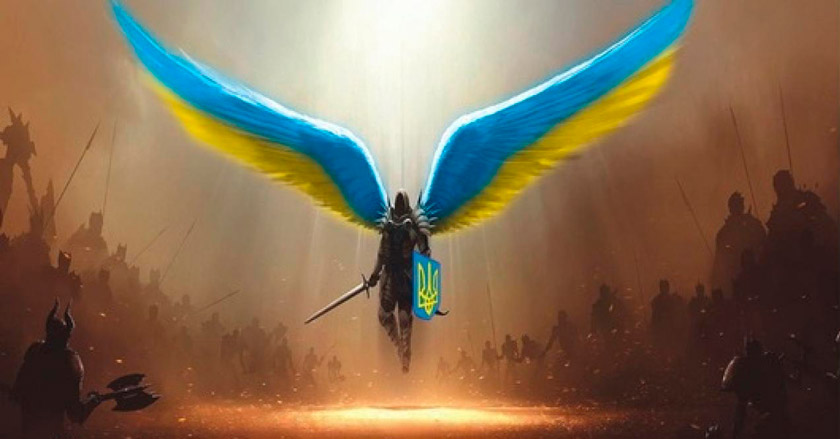 Ти зайшов у мій дім, і з якого це права?
Це моя́ територія, мо́я земля!
Це моя́ Україна, це мо́я держава!
Ти загарбник… І серця у тебе нема…

Ти зайшов у мій дім, гість непроханий, ворог!
І брудними черевиками просто по моїй душі…
І брудними руками, що вкрилися плямами крові,
Гарячково обстрілюєш серце моєї землі…!

Та невже не боїшся найвищої кари?
Що настигне, настигне, повір, як наступить твій час,
Замаскований вовче, забутої Богом отари,
Пам’ятай – з нами Бог, а це значить, що небо за нас!!!
(Г. Я. Британ)
НИЗЬКИЙ УКЛІН  ВАМ,  НАШІ ЗАХИСНИКИ
ХВИЛИНА  МОВЧАННЯ
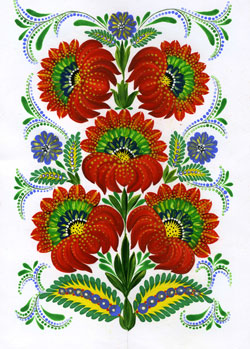 Черга  денна
1. Обрання секретаря педагогічної ради .
2. Аналіз освітнього процесу за 2022-2023 н.р. та визначення завдань на наступний рік.    
   Схвалення  плану роботи школи на 2023-2024 н.р. 
3. Схвалення  освітньої програми  закладу на 2023-2024 н.р.
4. Про вивчення стану викладання навчальних предметів у 2023-2024 н.р.
5. Затвердження порядку організації освітнього процесу у школі, режиму роботи школи  на 2023- 
     2024 н.р. та структури 2023-2024 н.р. Комплектування мережі 1-4 класів , дошкільних груп.
6. Педагогічне навантаження педагогів на 2023-2024 н.р.
7. Вимоги щодо ведення шкільної документації.
8. Затвердження керівників творчих груп, складу методичної ради школи.
9. Про використання під час організації освітнього процесу навчальних планів, навчальних  
    програм, підручників та навчально-методичних посібників, що мають відповідний гриф  
    Міністерства освіти і науки України, позитивне рішення Колегії Міністерства освіти і науки  
    України.
10. Атестація та проходження курсів підвищення кваліфікації.
11. Організація роботи з охорони праці та безпеки життєдіяльності учасників освітнього  процесу.
12. Проведення   навчальних екскурсій в 2023-2024 н.р. (без оцінювання).  
13. Про оцінювання результатів навчання учнів третіх і четвертих класів НУШ.
14. Про затвердження плану заходів протидії булінгу в школі.                                                            
15. Про формування інформаційно-комунікаційної компетентності та  мобільності педагогічних   
       працівників школи.
16. Про затвердження сертифікатів педагогічних працівників ЗПШ «Еврика».
17. Про результати самооцінювання від ДСЯО в 2022-2023 н.р.
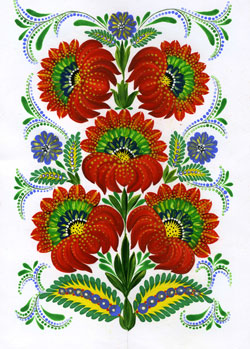 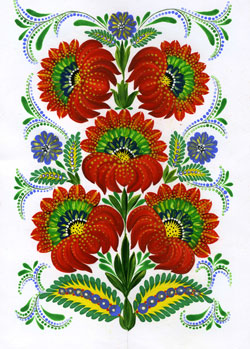 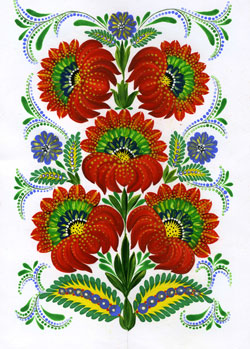 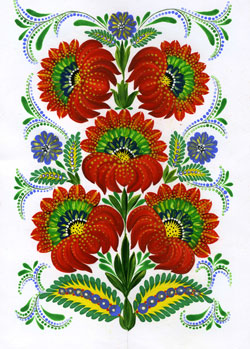 навчальні заняття в 2023/2024
ПРОЕКТ  РІШЕННЯ
1. Обрати секретарем педради  - Пархоменко О.Ю.
2.Аналіз роботи за минулий н.р. Схвалення плану роботи на наступний.
2.1.Аналіз роботи  школи взяти до відома.
2.2. Схвалити  план роботи  школи на 2023-2024 н.р. 
3. Схвалення  освітньої програми  закладу на 2023-2024 н.р.
3.1 Схвалити   освітню  програму   закладу на 2023-2024 н.р. 
4. Про вивчення стану викладання навчальних предметів у 2023-2024 н.р.
4.1. Визначити математику та фізкультуру як предметами, що будуть вивчатися у 2023 – 2024 н.р.
5. Затвердження порядку організації освітнього процесу у школі, режиму роботи школи  на 2023- 
     2024 н.р. та структури 2023-2024 н.р. Комплектування мережі 1-4 класів , дошкільних груп.
5.1. Взяти інформацію до відома.
6. Педагогічне навантаження педагогів на 2023-2024 н.р.
6.1. Взяти інформацію до опрацювання.
7. Вимоги щодо ведення шкільної документації.
7.1. Інформацію взяти до уваги та опрацювання.
8. Затвердження керівників творчих груп, складу методичної ради школи.
8.1. Призначити керівниками творчих груп
8.2 Затвердити  склад методичної ради : Пархоменко О.Ю., Лисенко Ю.Г., Здоровцова О.В., Тимошенко Є.А., Амагдалєзова О.В.
9. Про використання під час організації освітнього процесу навчальних планів, навчальних  програм, підручників та навчально-методичних посібників, що мають відповідний гриф  Міністерства освіти і науки України, позитивне рішення Колегії Міністерства освіти і науки   України.
9.1.Ознайомитися з рекомендованим Міністерством науки і освіти України  переліком навчальної літератури для використання впродовж 2023/2024 навчальному року та повідомити про персональну відповідальність за використання навчальної літератури, яка не має відповідного грифа Міністерства освіти і науки України.
                                                                                                                        До 02.09 2023                             Педагогічні працівники
9.2. Здійснювати контроль за використанням вчителями навчальних програм, підручників та навчально-методичних посібників під час освітнього процесу. 
                                                                                                                             Постійно                           Пархоменко О., Лисенко Ю.
9.3. Розмістити перелік навчальної літератури для використання у освітньому процесі у 2023-2024 навчальному році на сайті навчального закладу.                                                                                  До 02.09.2022                   Здоровцова О.
9.4. Тримати на постійному контролі питання використання під час освітнього процесу навчальної літератури з відповідним грифом Міністерства освіти і науки України.                                                        
                                                                                                     Упродовж навчального року             Пархоменко О., Лисенко Ю.
10. Атестація та проходження курсів підвищення кваліфікації.
10.1.  Інформацію надану взяти до відома.
10.2. Опрацювати Положення про атестацію педагогічних працівників.
11. Організація роботи з охорони праці та безпеки життєдіяльності учасників освітнього  процесу.
11. 1. Інформацію, надану взяти до уваги.
11.2. Всім учасникам  освітнього  процесу неухильно дотримуватися правил техніки безпеки.
                                                                                              Протягом 2023-2024 навчального року
12. Проведення   навчальних екскурсій в 2023-2024 н.р. (без оцінювання). 
12.1. Інформацію взяти до уваги.
13. Про оцінювання результатів навчання учнів третіх і четвертих класів НУШ.
13.1.Інформація взяти до уваги.
13.2. Оцінювати результати навчання учнів третіх і четвертих класів НУШ  рівнево.
14. Про затвердження плану заходів протидії булінгу в школі. 
 Затвердити  план заходів протидії булінгу в школі на 2023-2024 н.р. (Додаток )
15. Про формування інформаційно-комунікаційної компетентності та  мобільності педагогічних  працівників школи.
15. 1.Працювати над формуванням інформаційно-комунікаційної компетентності та мобільності.
                                                                                                           Педагогічні працівники             Постійно
15.2. Для оптимізації роботи закладу упроваджувати інформаційно-комп’ютерні  технології у роботі адміністрації та  педагогічних працівників.
                               Педагогічні працівники, адміністрація закладу                                  Протягом року
15.3.Ознайомитись з можливостями Google середовища, з його сервісами та застосунками, створити поштові скриньки на цьому сервісі. Вчитися працювати на інтерактивній дошці
                                                                         Педагогічні працівники                        Протягом року
16. Про затвердження сертифікатів педагогічних працівників ЗПШ «Еврика».16.1. Інформацію взяти до відома16.2.Затвердити сертифікати таких педагогів: Здоровцової О.В., Бурцевої Н.Л., Лисенко Ю. Г., Юрченко І.Д., Ратнікової А.О., Селівановської О.М.,  Орлової В.В., Головань Н.В., Сідорової О.П., Стацури Л.О., Рубан Л.О., Касьяненко В.О., Пасько Т.Ю., Тимошенко Є.А., Юрченко Т.М., Пархоменко О.Ю., Вертегел О.Г.17. Про результати самооцінювання від ДСЯО в 2022-2023 н.р.17.1.Взяти інформацію до відома.17.2 Розробити заходи, щодо покращення17.3. додати